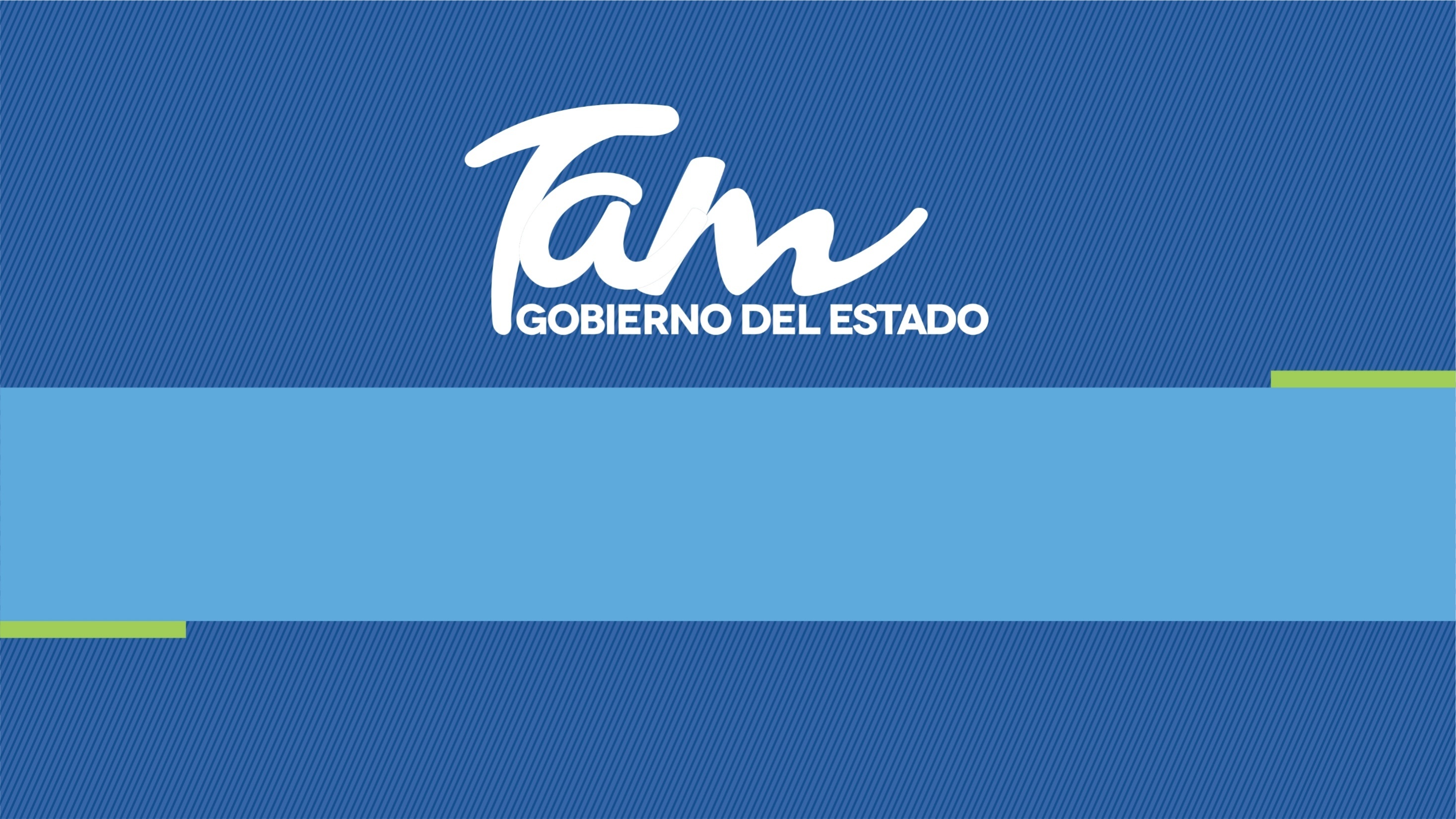 Tamaulipas
COVID-19
Acciones de atención a la epidemia en la frontera 
Tamaulipas – Nuevo León – Coahuila - Texas
7 de Mayo del 2020
Situación Mundial
COVID-19
Coronavirus disease 2019 (COVID-19), Situation Report – 107 (OMS)
México, situación actual 2020.
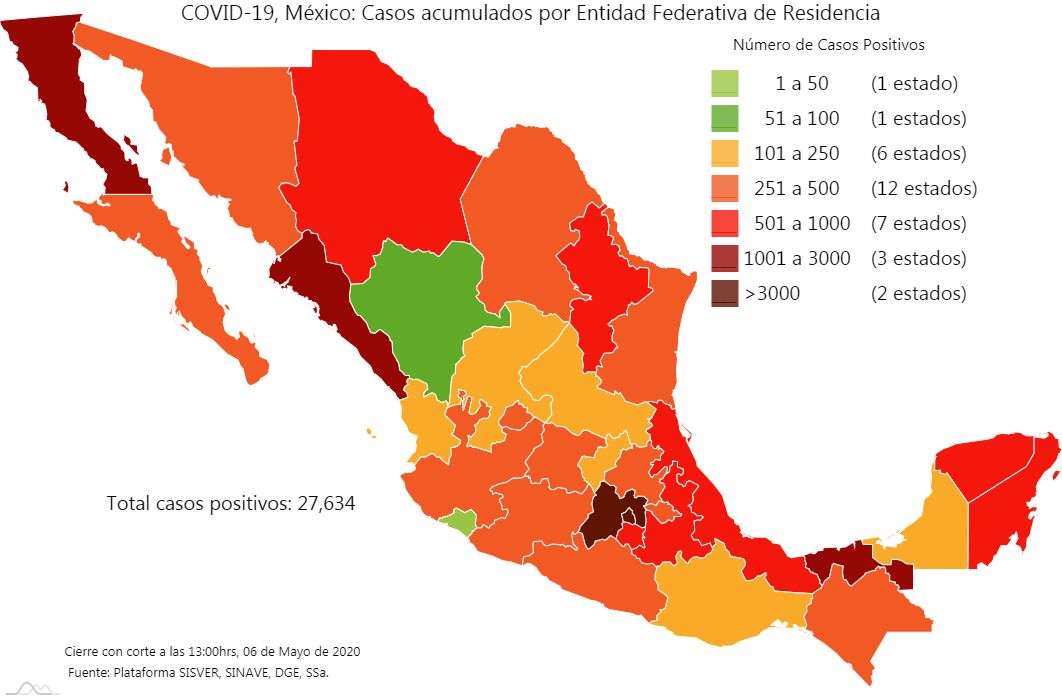 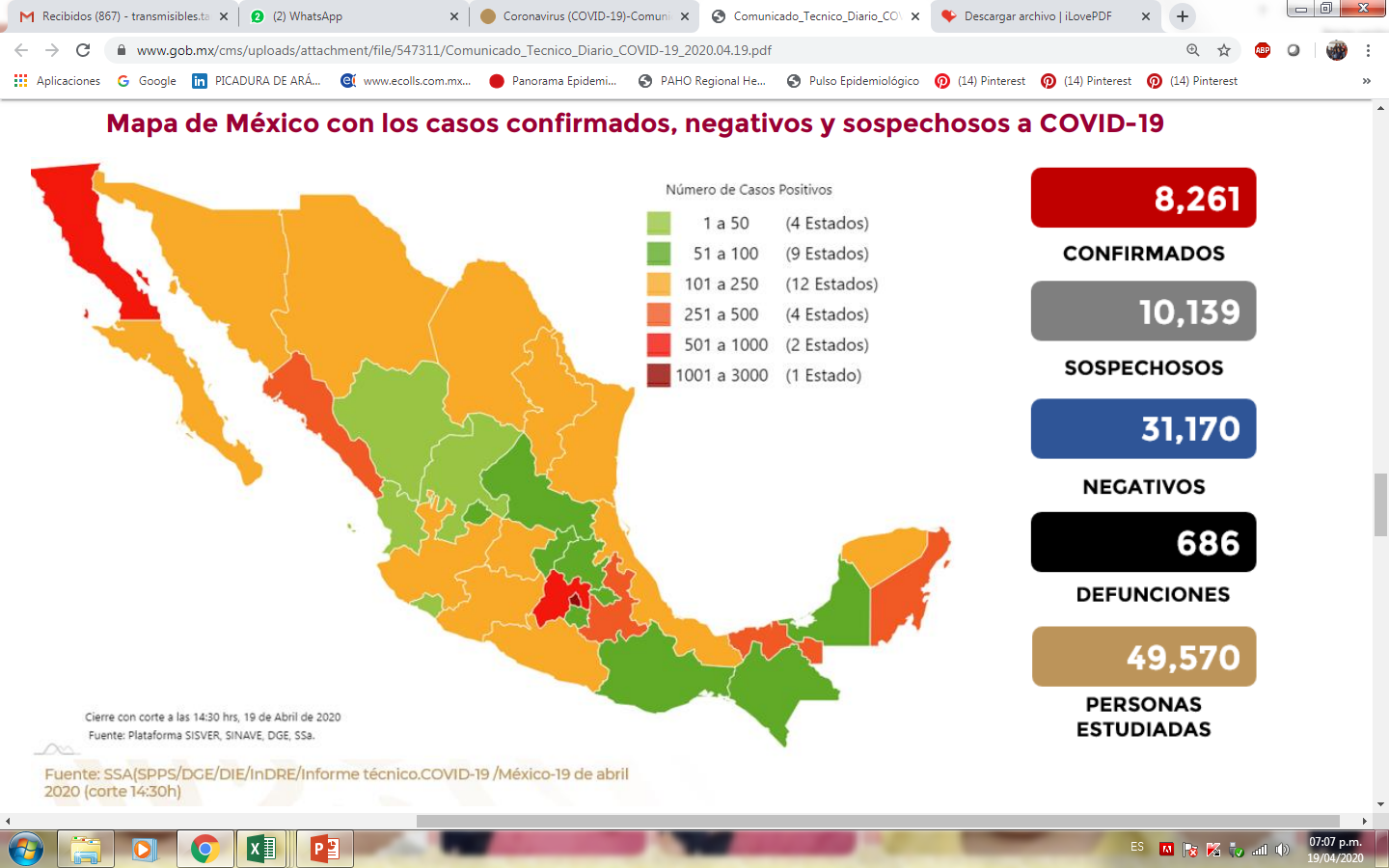 27,634
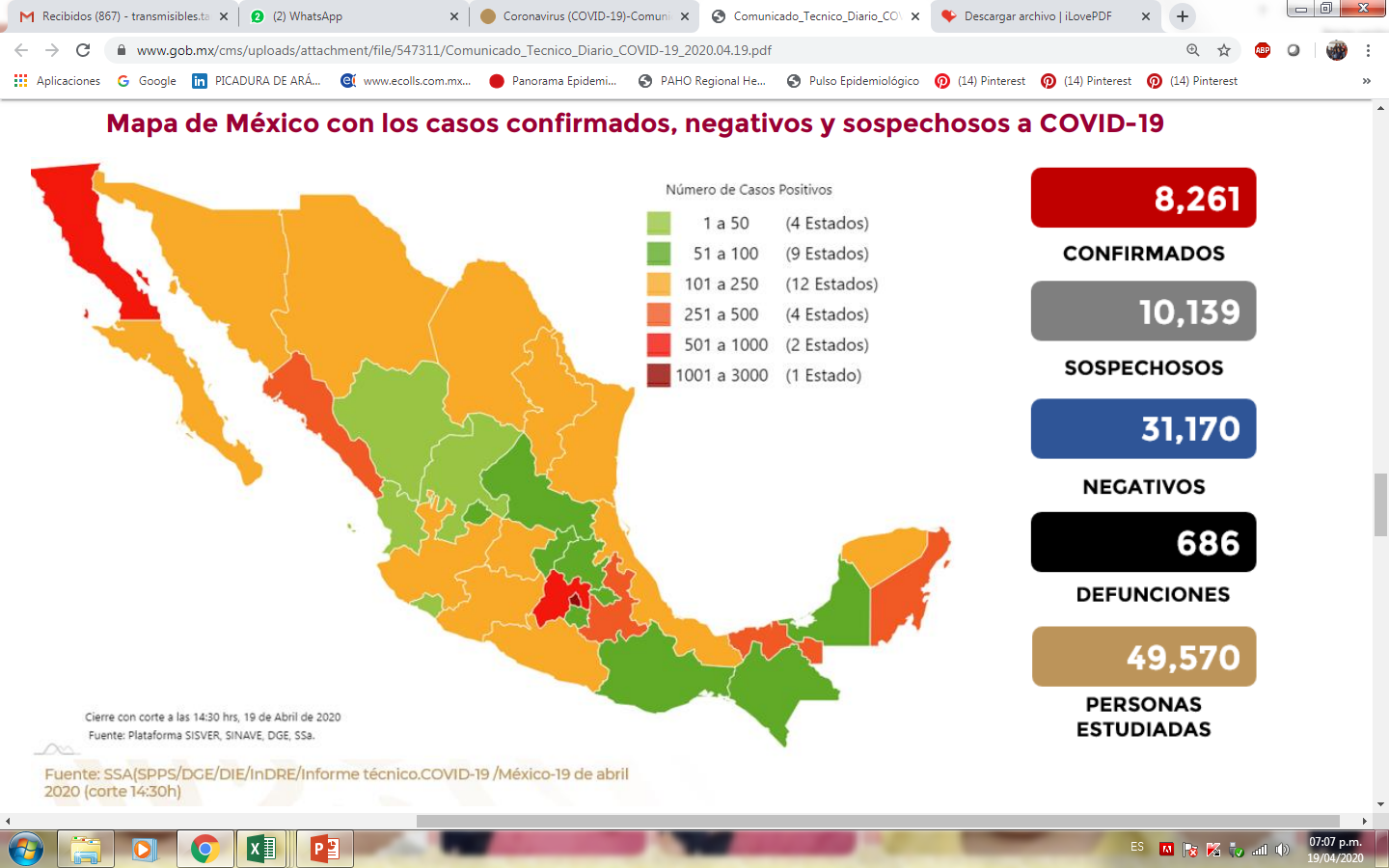 2,704
415 Casos reconocidos por la federación
Fuente: SSA(SPPS/DGE/DIE/InDRE/Informe técnico 2019. COVID-19/Mexico-06 de mayo 2020)
Tasa de incidencia por entidades federativas, México 2020.
Tamaulipas se encuentra en el lugar no. 12 a nivel nacional en tasa de incidencia.

Tasa Nacional = 23.42

Tasa Tamaulipas= 19.20
Tamaulipas, situación actual 2020.
Total de casos COVID-19, Lab. Privado, 
PEMEX, IMSS, ISSSTE y SST, Tamaulipas 2020
22
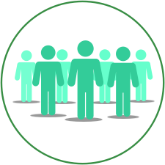 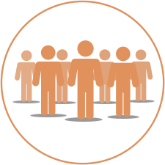 161
3373
Total de casos
NEGATIVOS
Total de casos
SOSPECHOSOS
1
10
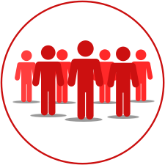 701
14
93
21
Total de casos
CONFIRMADOS
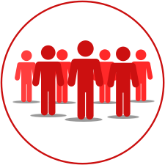 160
93
28
Total de casos
RECUPERADOS
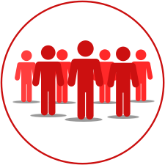 31
93
Total de casos
DEFUNCIONES
1
24
9
2
28
Fuente: SINAVE Coronavirus 06.05.2020
Situación actual 10 municipios fronterizos
Nuevo Laredo
Nueva Ciudad 
Guerrero
Miguel Alemán
Gustavo Diaz Ordaz
Mier
Reynosa
Valle Hermoso
Matamoros
Camargo
Río Bravo
Tamaulipas, situación actual 2020.
Casos por clasificación final, estatal.
Fuente: SINAVE Coronavirus 06.05.2020
Tamaulipas, situación actual 2020.
Casos confirmados COVID-19 por edad, Tamaulipas 2020
Casos confirmados por residencia y genero COVID-19, Tamaulipas 2020
N=701
Fuente: SINAVE Coronavirus 06.05.2020
Diagnóstico positivo de casos en la semana epidemiológica 19
Fuente: SINAVE Coronavirus 06.05.2020
Tamaulipas, situación actual 2020.
Casos por estatus COVID-19, Tamaulipas 2020
Casos por estatus COVID-19, Tamaulipas 2020
N=701
N=160
N=541
Fuente: SINAVE Coronavirus 06.05.2020
Panorama Hospitalario en el Estado
Fuente: Informe Diario Epidemiológico/SST/IMSS/ISSSTE/PEMEX/IP/Tamaulipas_México – 07 mayo, 2020 (corte 08:00 am )
Plan de Contingencia: Filtros Respiratorios Ambulatorios
Nuevo Laredo
Hospital General
Reynosa
Hospital General
Hospital Materno Infantil
Hospital 270 IMSS
Río Bravo 
Hospital General
18 Filtros respiratorios ambulatorios
Miguel Alemán
Hospital Integral
Valle Hermoso
Hospital General
Matamoros
Hospital General
San Fernando
Hospital General
Victoria
Hospital General
Hospital Civil
Hospital Infantil
Hospital HRAE
Zona Conurbada  Tampico-Madero-Altamira
Hospital General Altamira
Hospital Civil Madero
Hospital General Tampico
El Mante
Hospital General
Estatus de ventiladores en módulos terapia COVID-19
40 camas
NUEVO LAREDO
23	0
40 camas
REYNOSA
21	2
40 camas
MATAMOROS
37	12

CD. VICTORIA
57	22
40 camas
ALTAMIRA
28	0
40 camas
40 camas
CD. MANTE
16	0
40 camas
TAMPICO
38	0
Programa de capacitación COVID-19 ¨Salvando vidas a distancia¨
Enfocado en la atención intrahospitalaria COVID-19
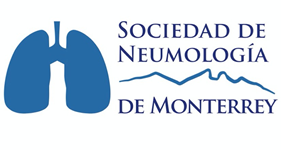 Reunión del Comité Estatal para la  Seguridad en Salud
60 sesiones
Dentro de las recomendaciones destacan:
Suspensión de eventos masivos de gobierno del estado.

Suspensión de las actividades escolares de todos los niveles educativos.

Suspensión el acceso a las playas y centros turísticos en territorio tamaulipeco.

Se emitió la recomendación de suspender las visitas en los penales y se recomendó a los CEDES, que el  traslado de internos a otros penales se realice previa valoración médica. 

Suspensión temporal de: Centros recreativos, balnearios, Albercas, Palapas, Salones de eventos, Salas de Cine, Casinos, Bares, Antros y discotecas, Billares, Boliche, Club de videojuegos/Juegos, Clubes deportivos, Gimnasios, Estéticas (Salones clínicas e belleza), Salas de manicura y pedicura, Spa´s, Tianguis, Salas de renta de computadoras, Eventos deportivos (ligas deportivas), Iglesias y templos religiosos. 

Se exhortó al cierre de las guarderías del IMSS, ISSSTE y sus subrogadas
Reunión del Comité Estatal para la  Seguridad en Salud
Se recomendó a las maquiladoras vía INDEX, CEMIC, CANACINTRA, COPARMEX, CANIRAC y CANACO, que aquéllas que no tengan producción de insumos para la salud, deberán detener su funcionamiento inmediatamente  y aquéllas que continúen operando deberán de aplicar las medidas de salud en sus instalaciones.

Se implementó la medida del doble no circula en las ciudades de Reynosa, Matamoros, Tampico, Altamira, Madero, Mante, San Fernando, Nuevo Laredo, Victoria, Río Bravo.

Se recomendó a las Instituciones del Sector Salud Estatales y Federales  a que realicen el seguimiento de los casos positivos que se encuentran en casa. 

Se Implementó el uso de cubre bocas obligatorio para todas las personas en sus áreas laborales, los que hagan ejercicio  y que por necesidad esencial estén en la calle. 

Se implementaron retenes con personal militar, policía estatal y  municipal, en las salidas de las ciudades que tengan casos positivos para realizar filtros, (disminuir movilidad entre municipios).

Se recomendó a los ayuntamientos al cierre de los panteones  públicos y privados en todo el Estado a partir del día 8 de mayo al martes 12.
Puesta en marcha
Centro de Mando COVID-19
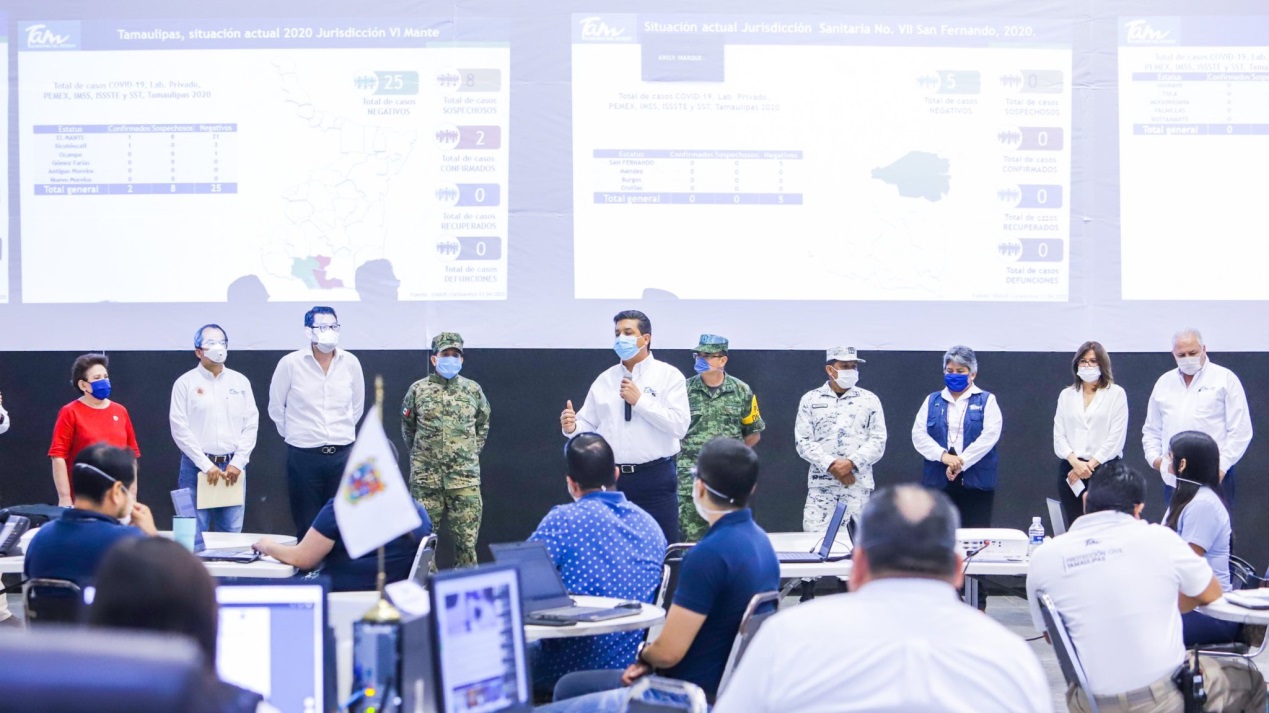 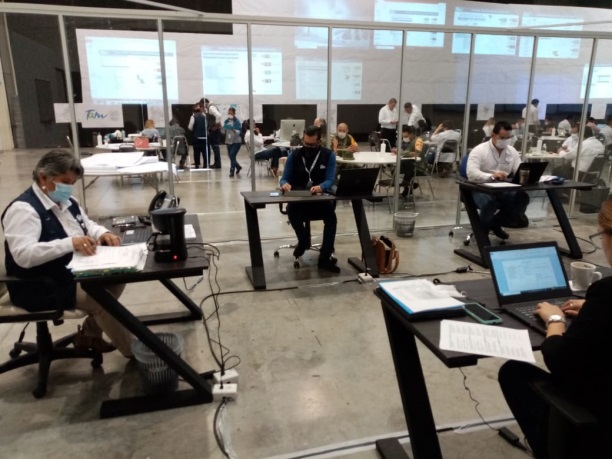 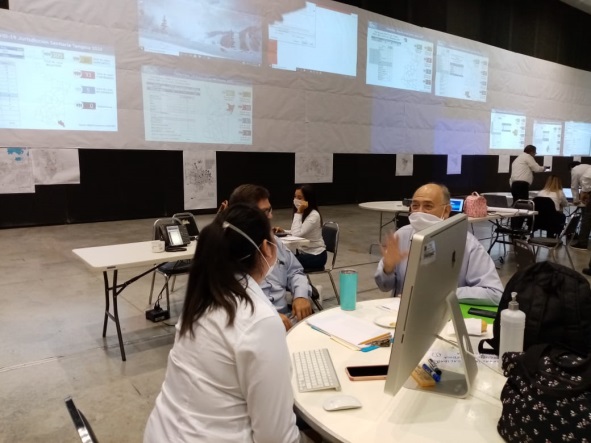 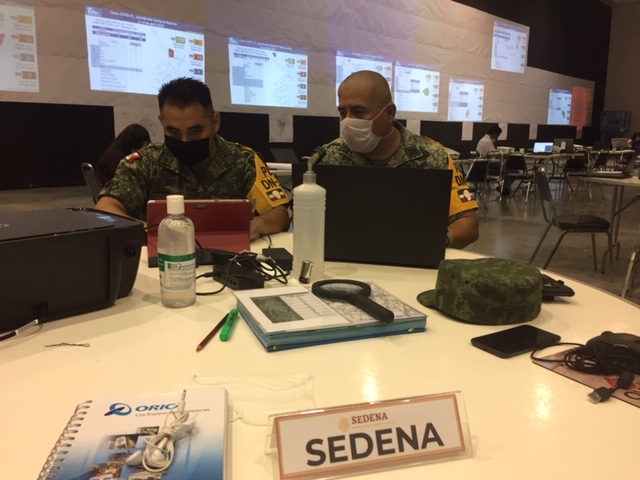 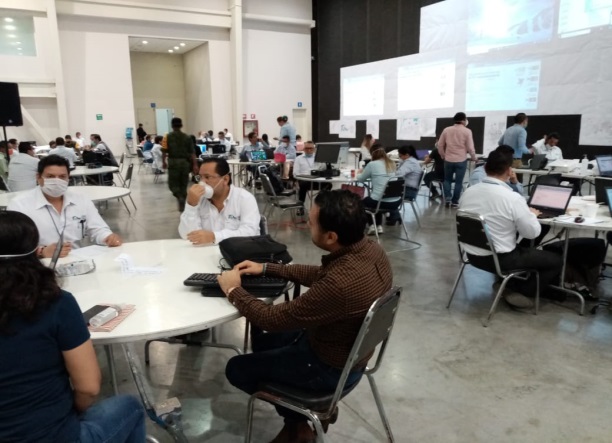 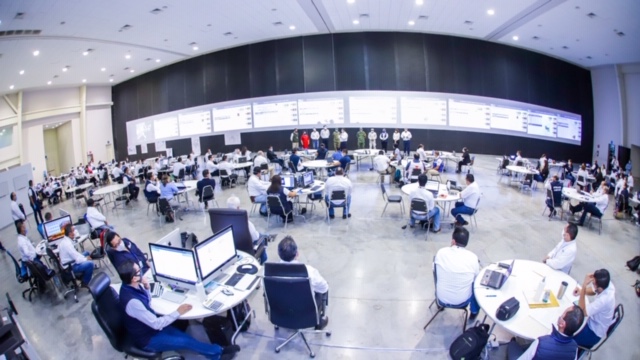 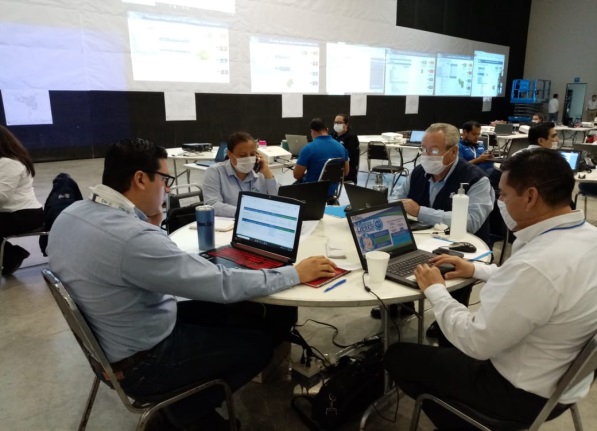 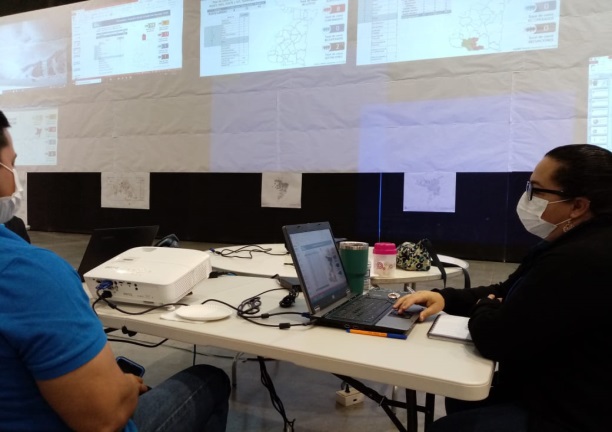 Fortalecimiento del Laboratorio Estatal
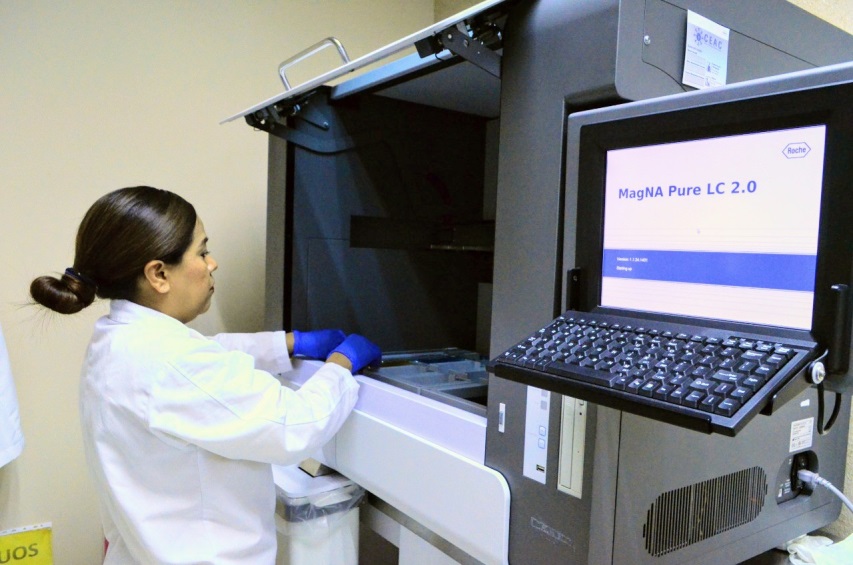 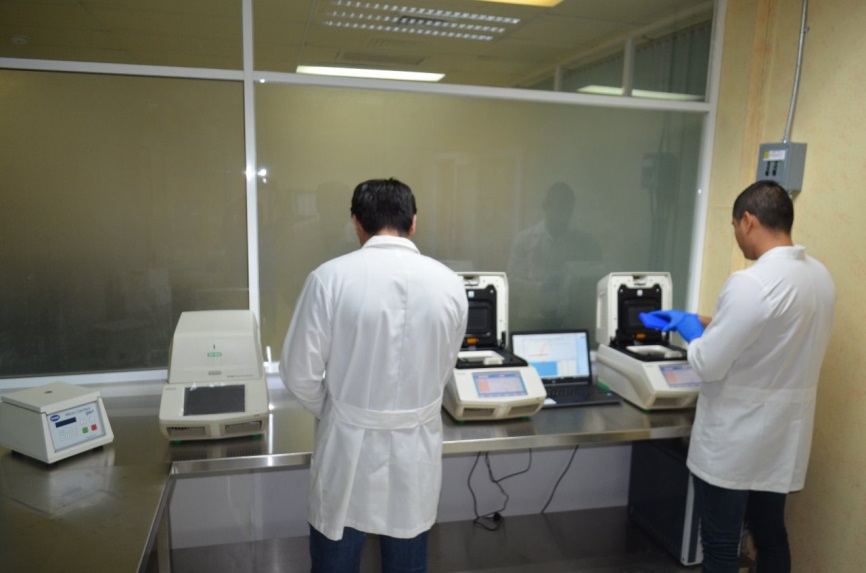 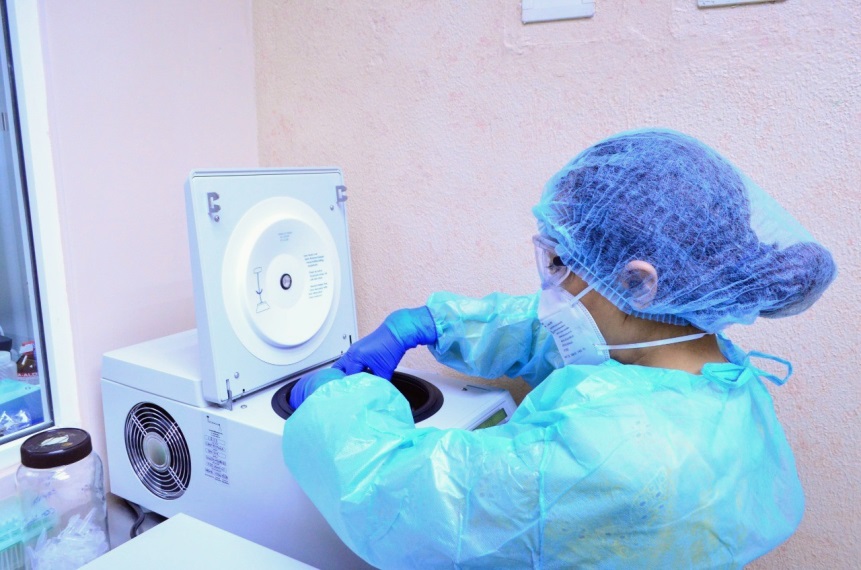 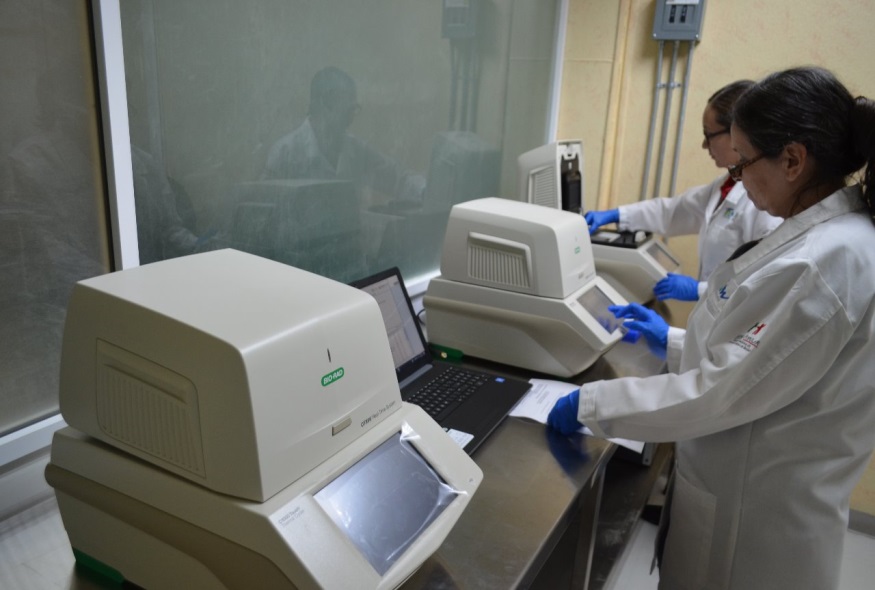 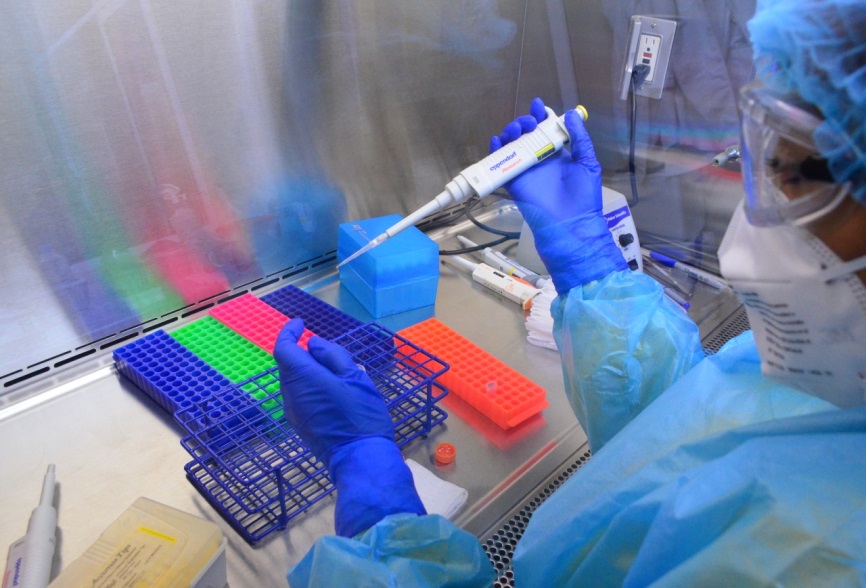 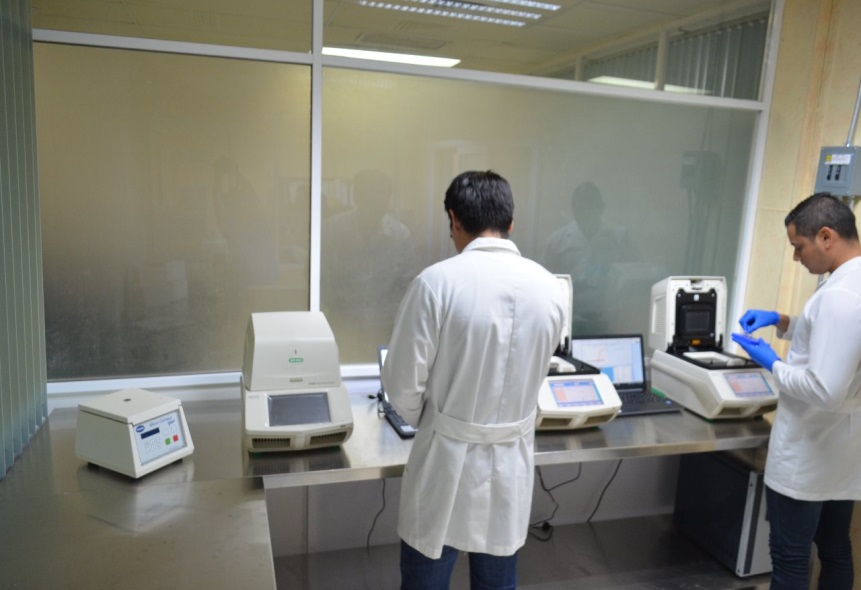 Almacén Estatal
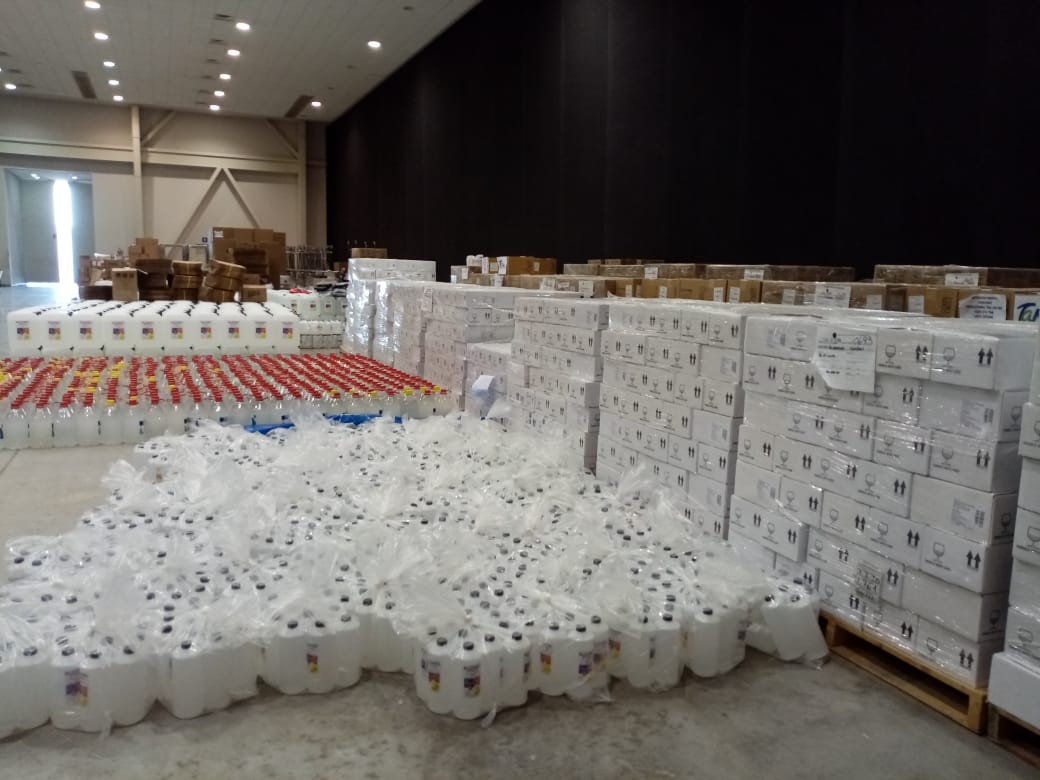 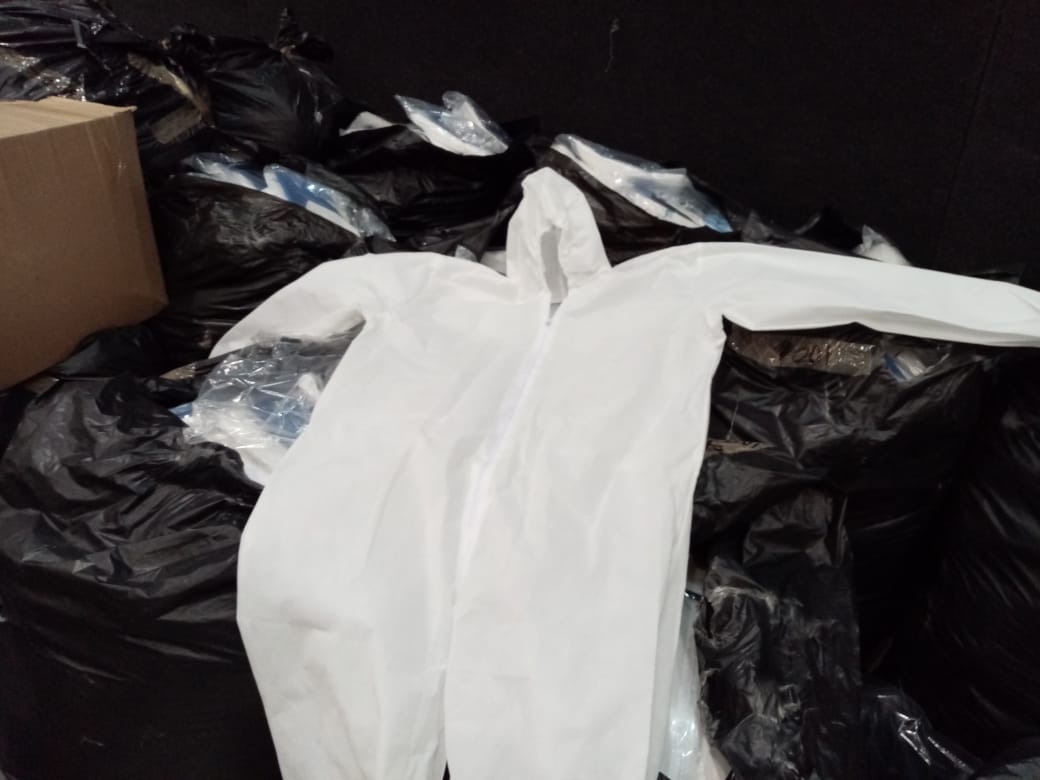 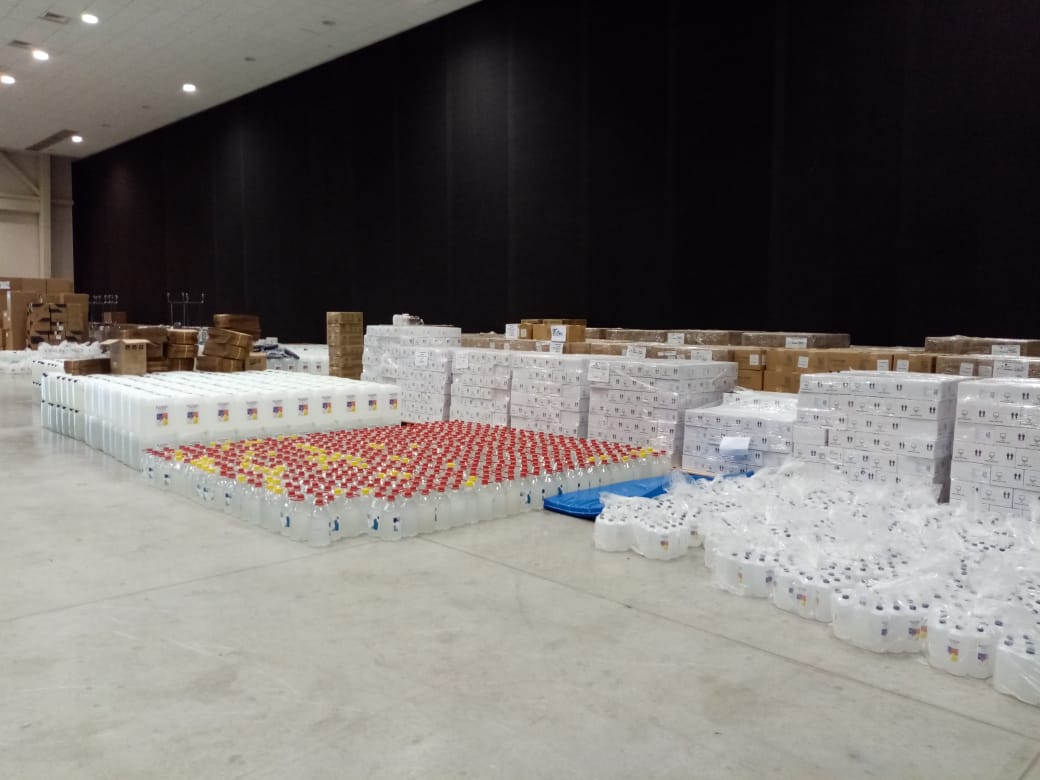 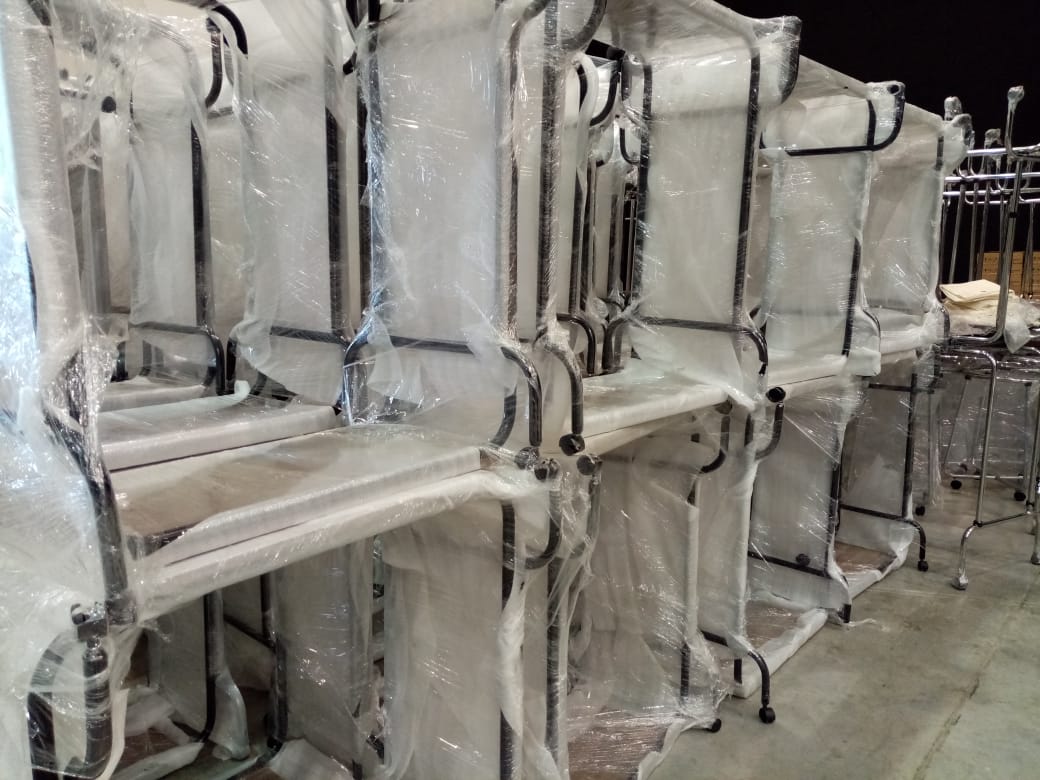 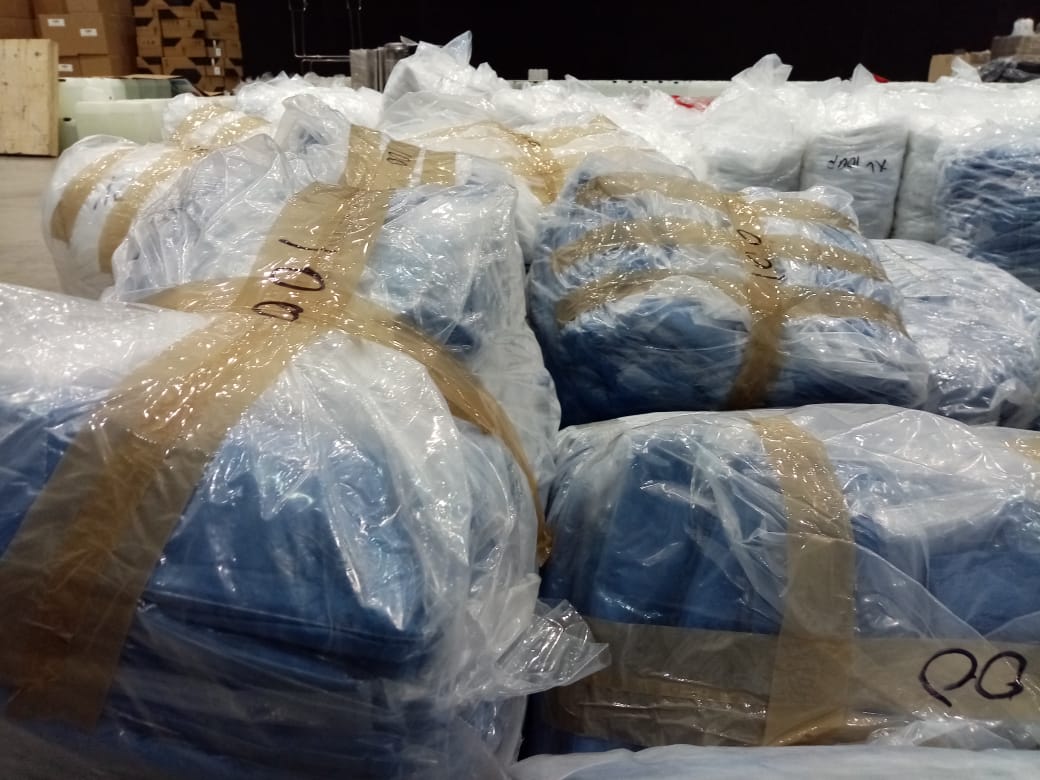 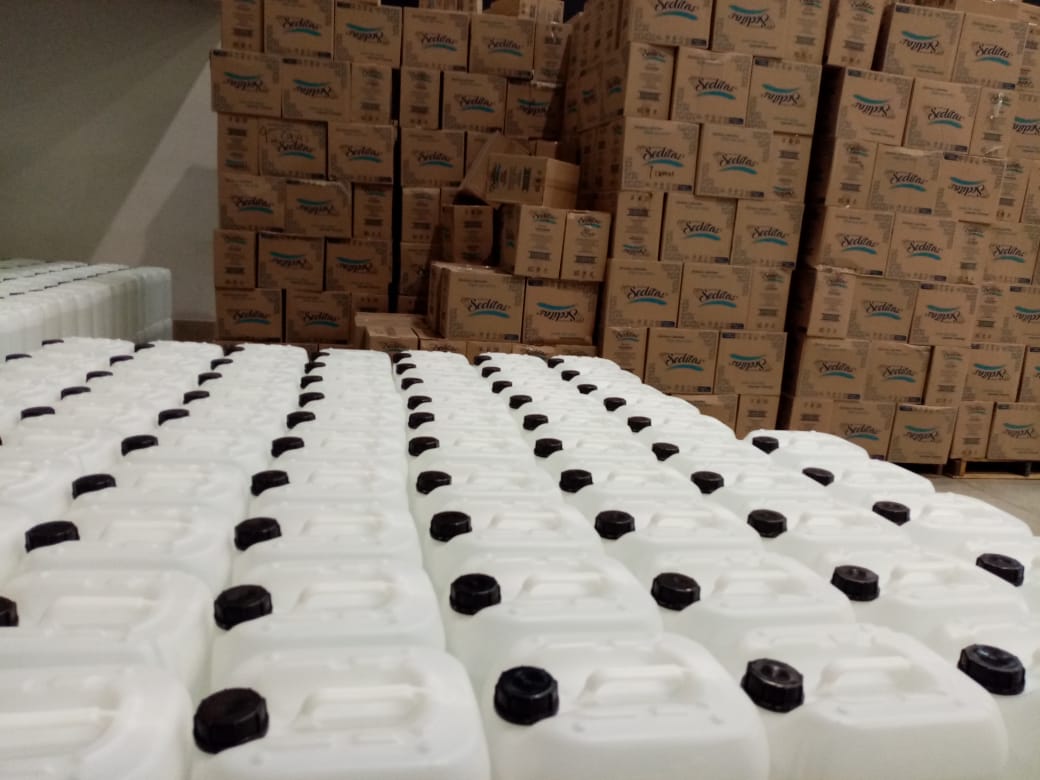 Hospitales Temporales Covid-19
Nuevo
 Laredo
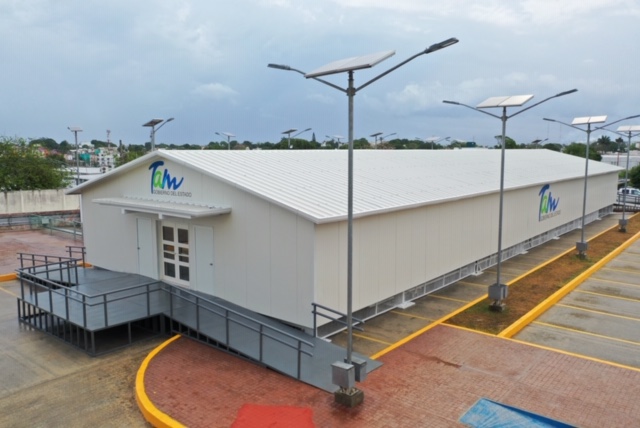 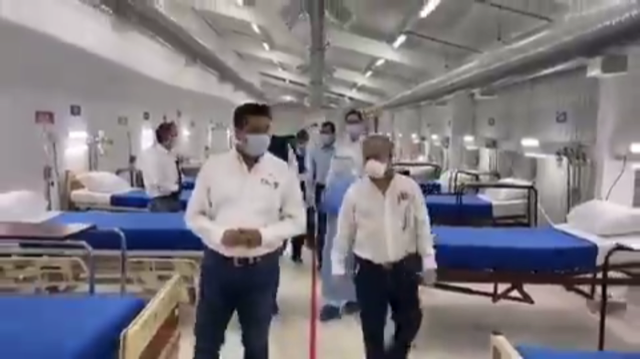 Matamoros
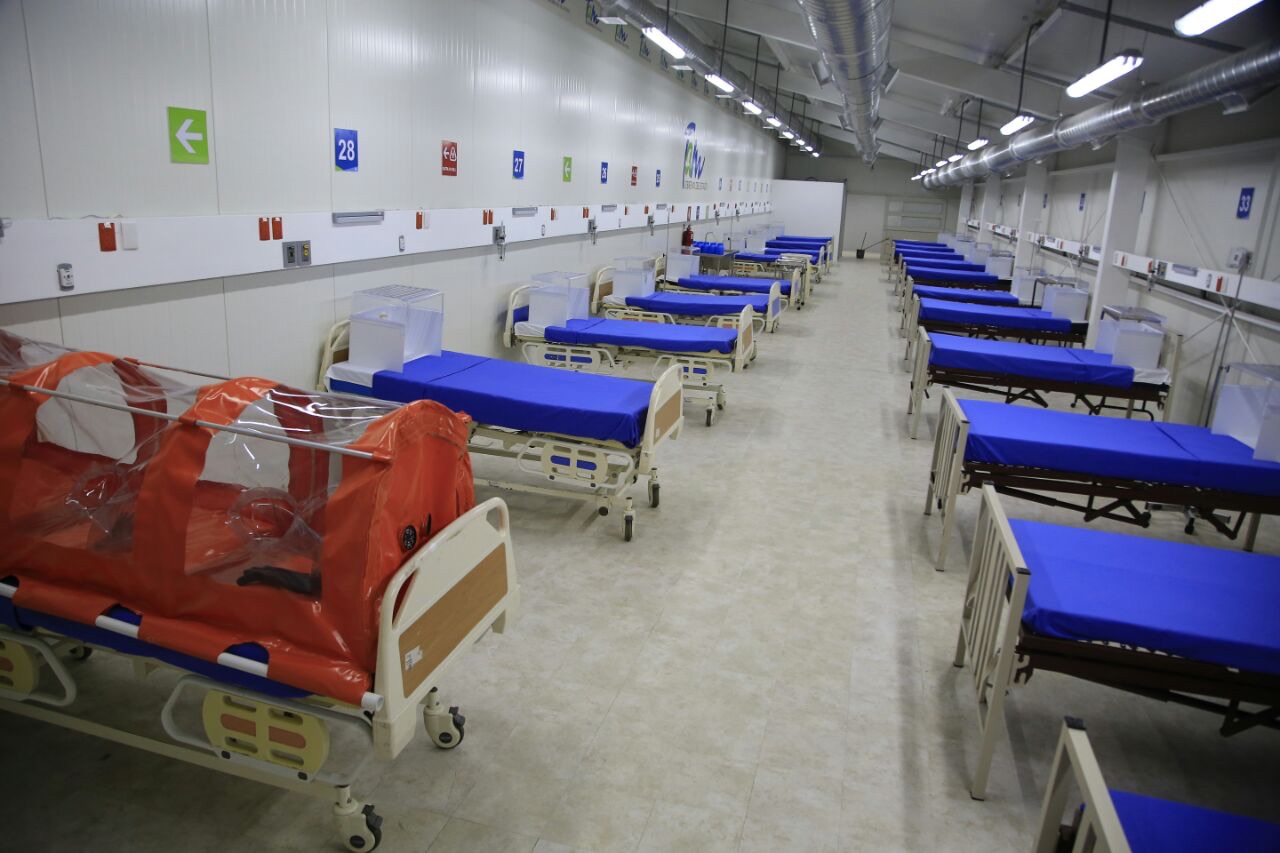 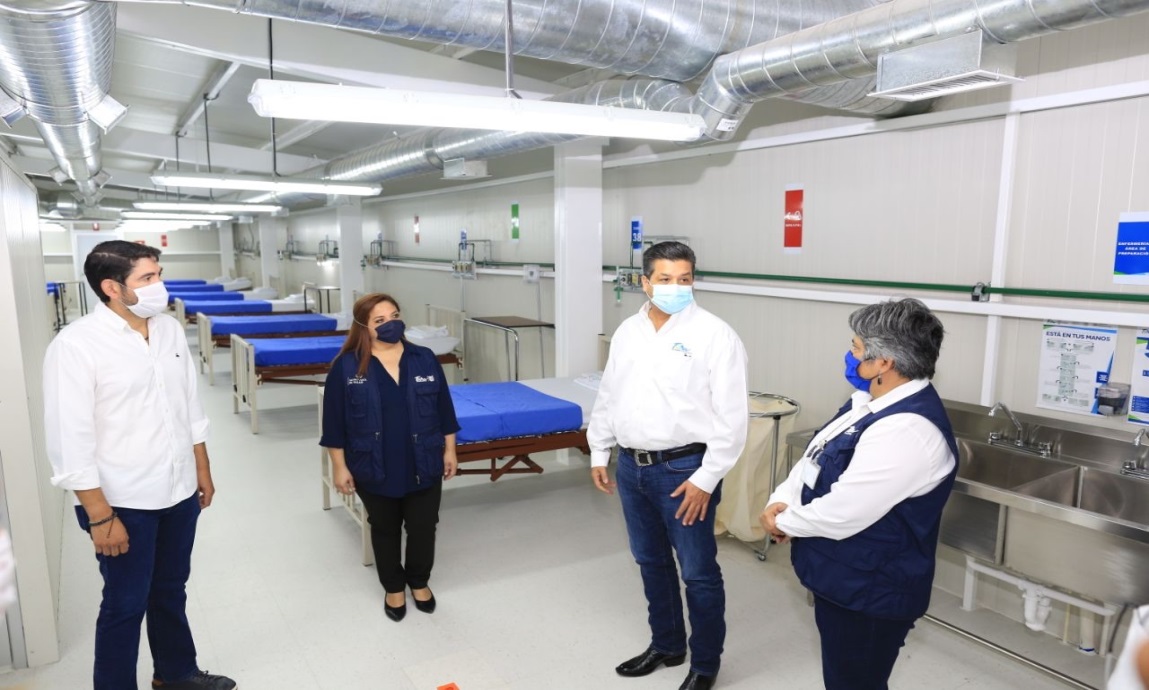 Acciones realizadas en Tamaulipas.
Coordinación interestatal región noreste.
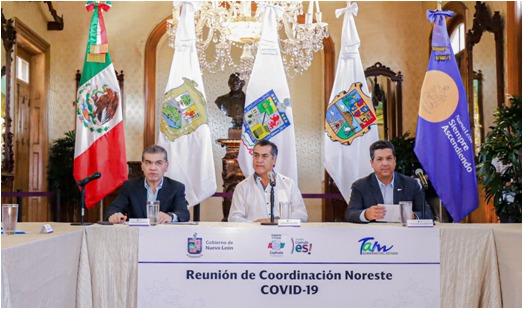 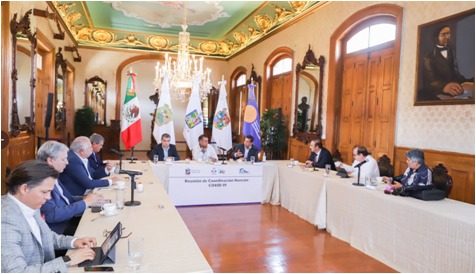 Puertos Aéreos y Marítimos
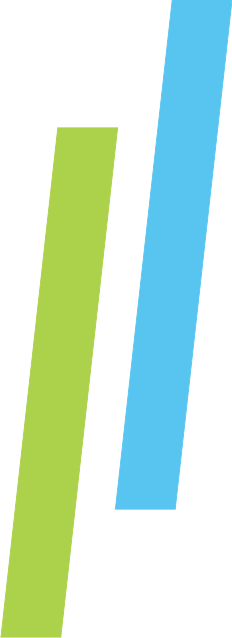 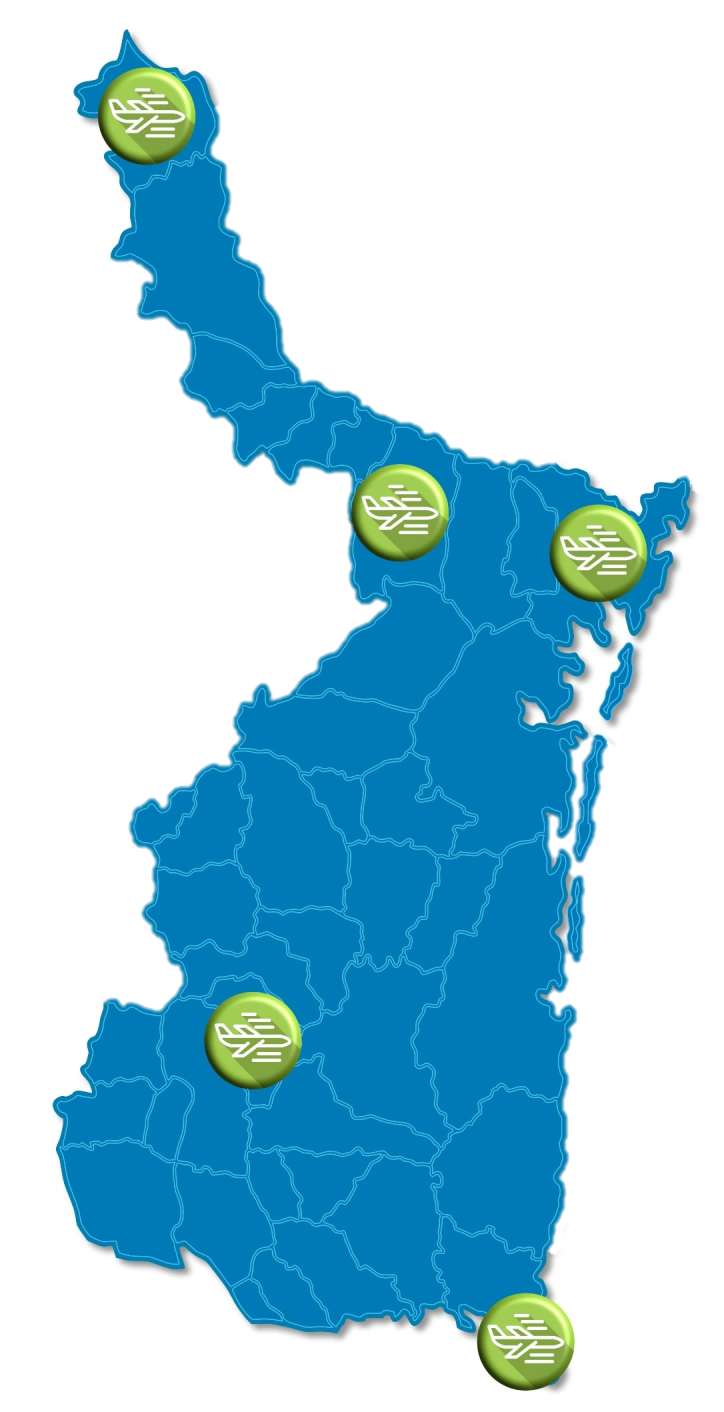 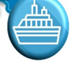 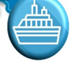 Repatriaciones
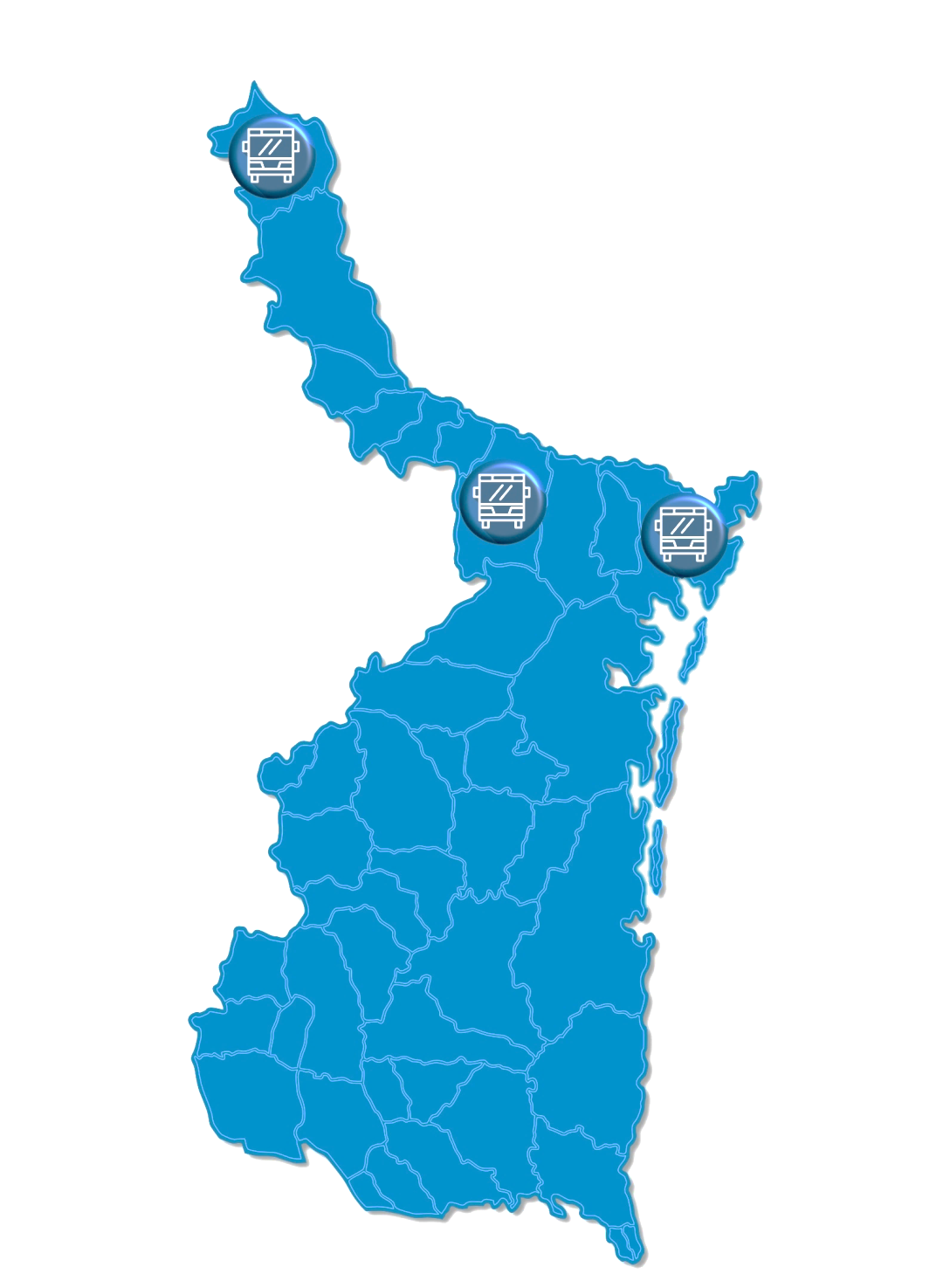 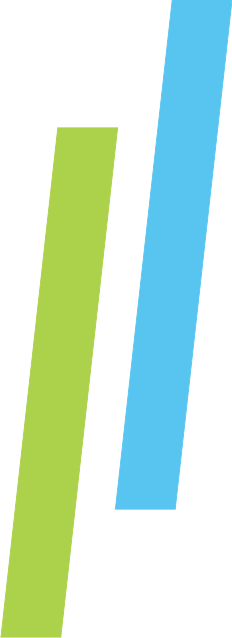 * Se alterna un mes en 
cada punto de repatriación
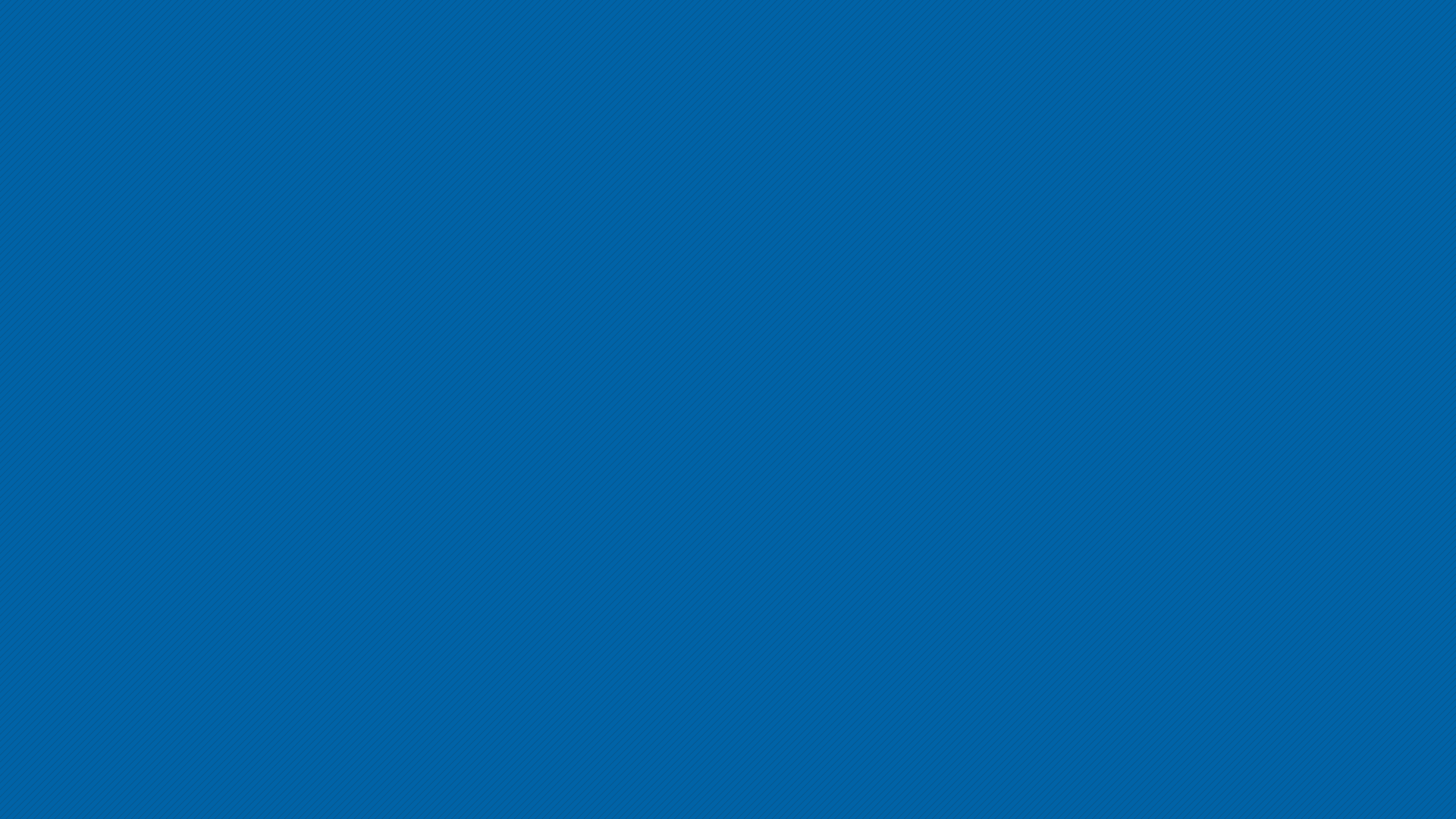 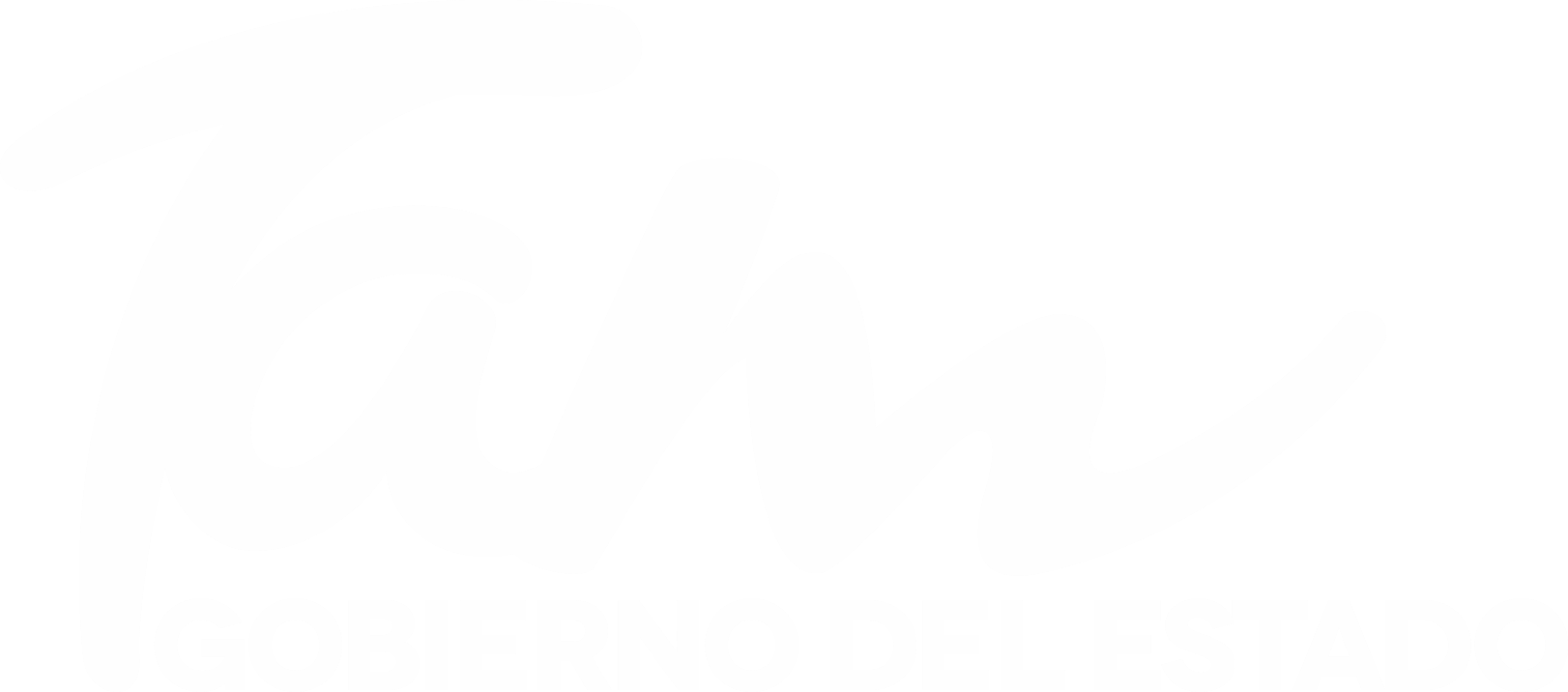 Transmigrarte
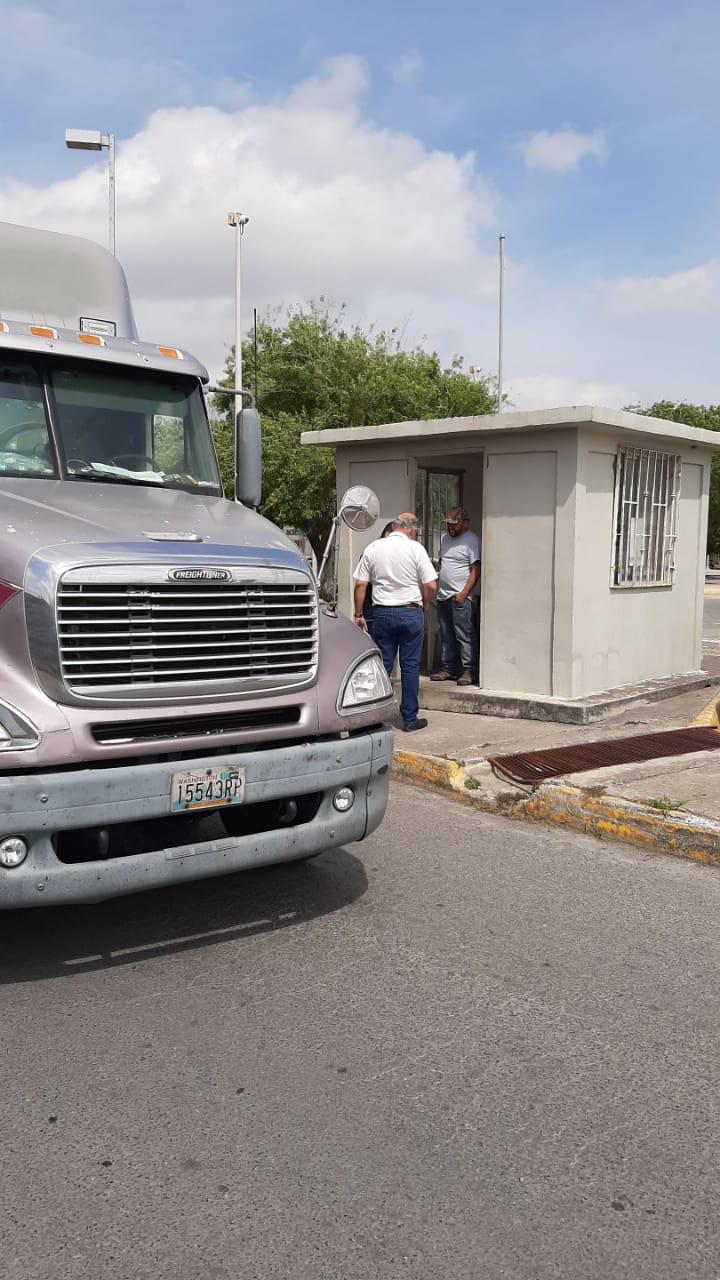 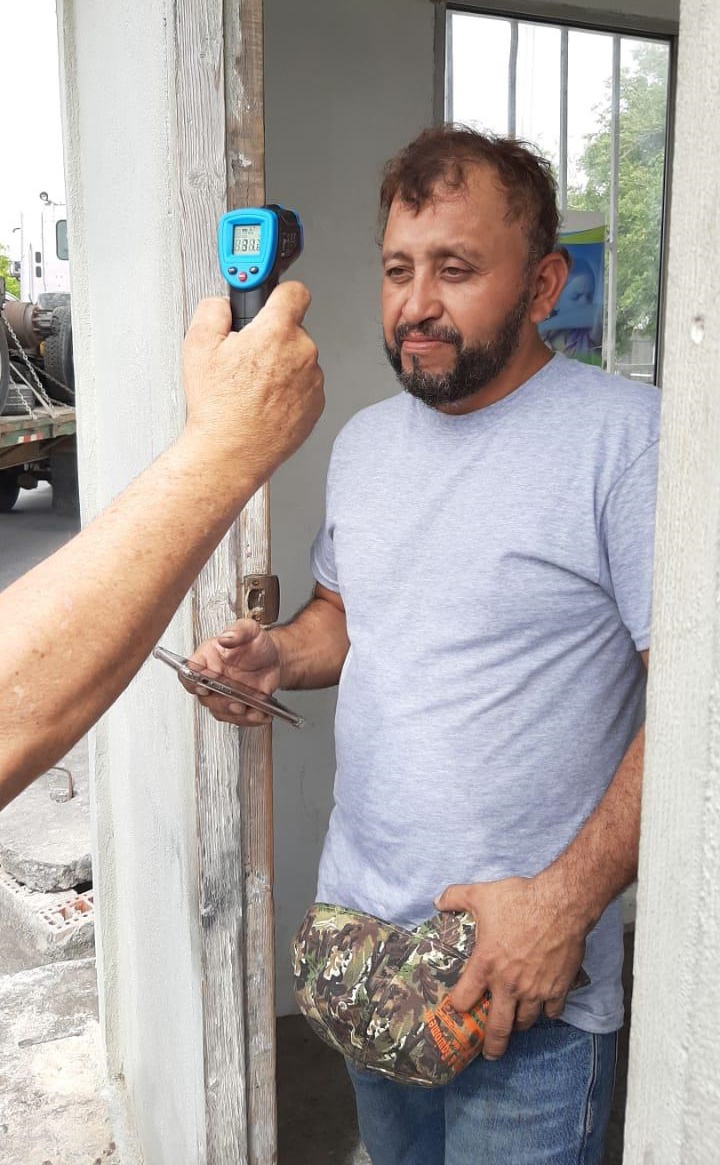 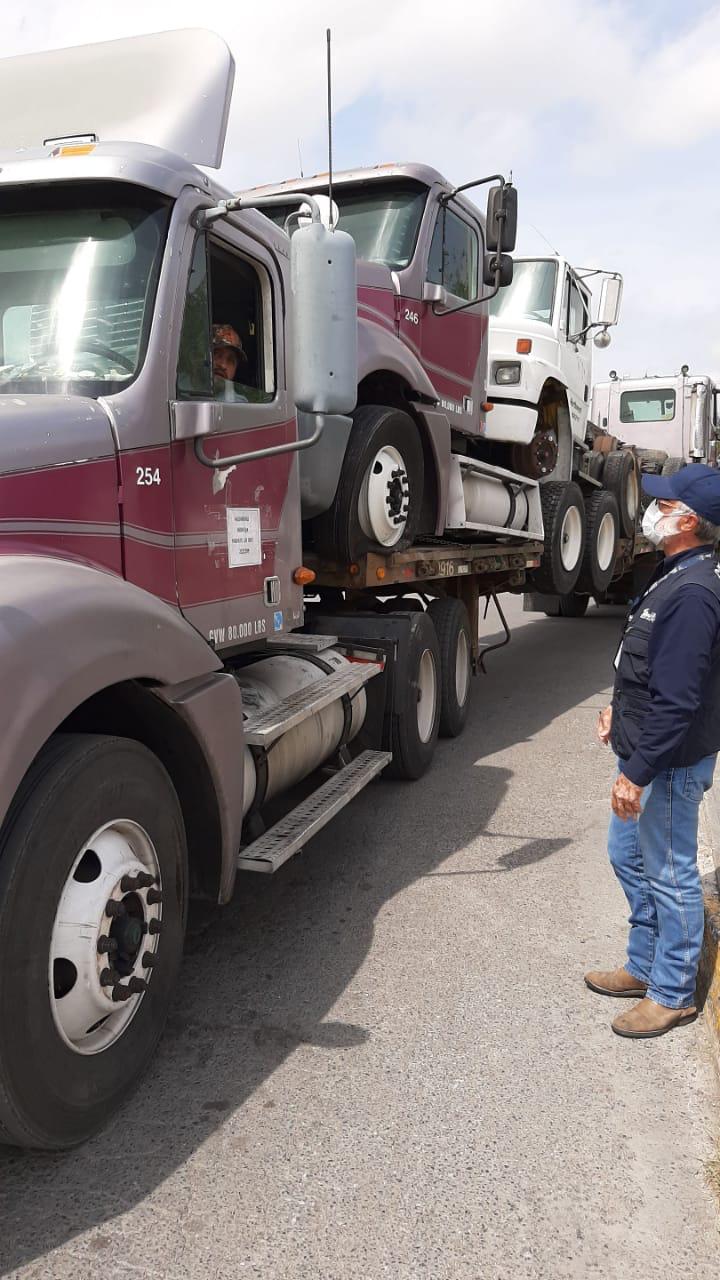 Acciones
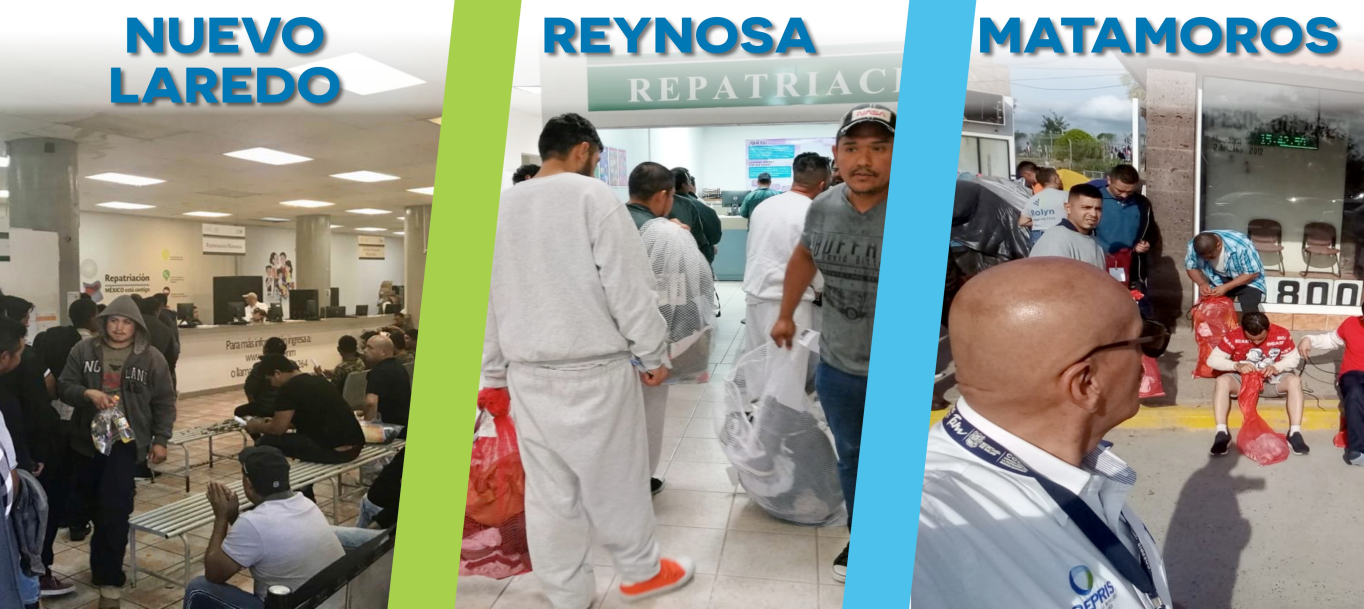 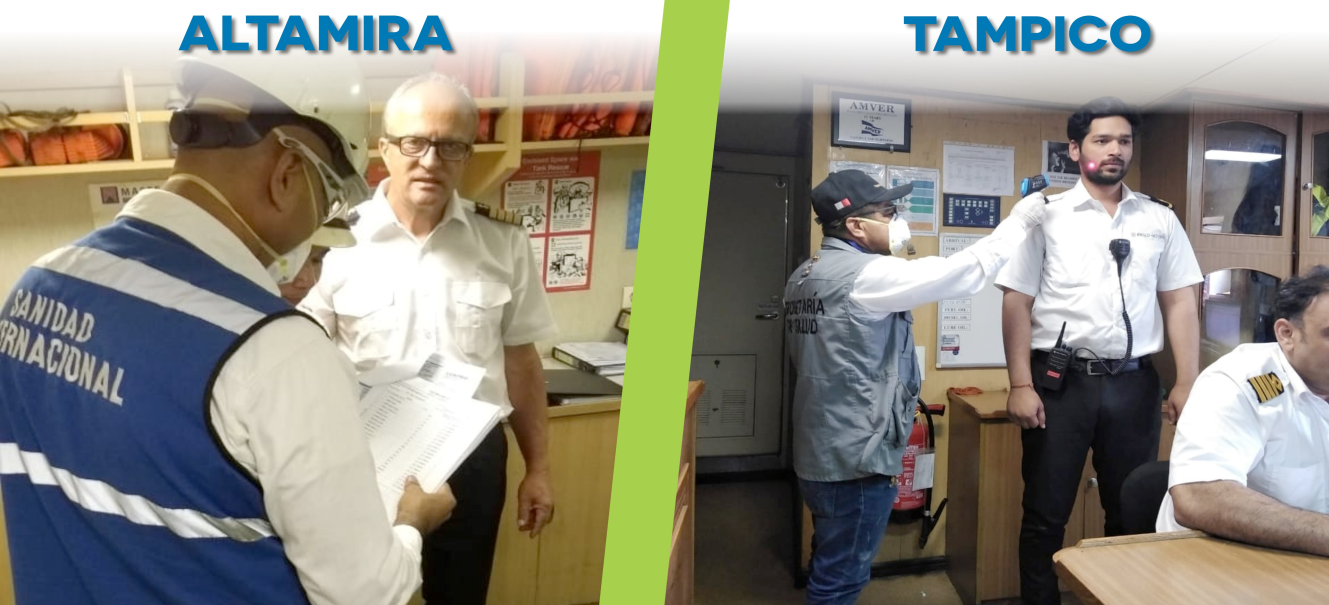 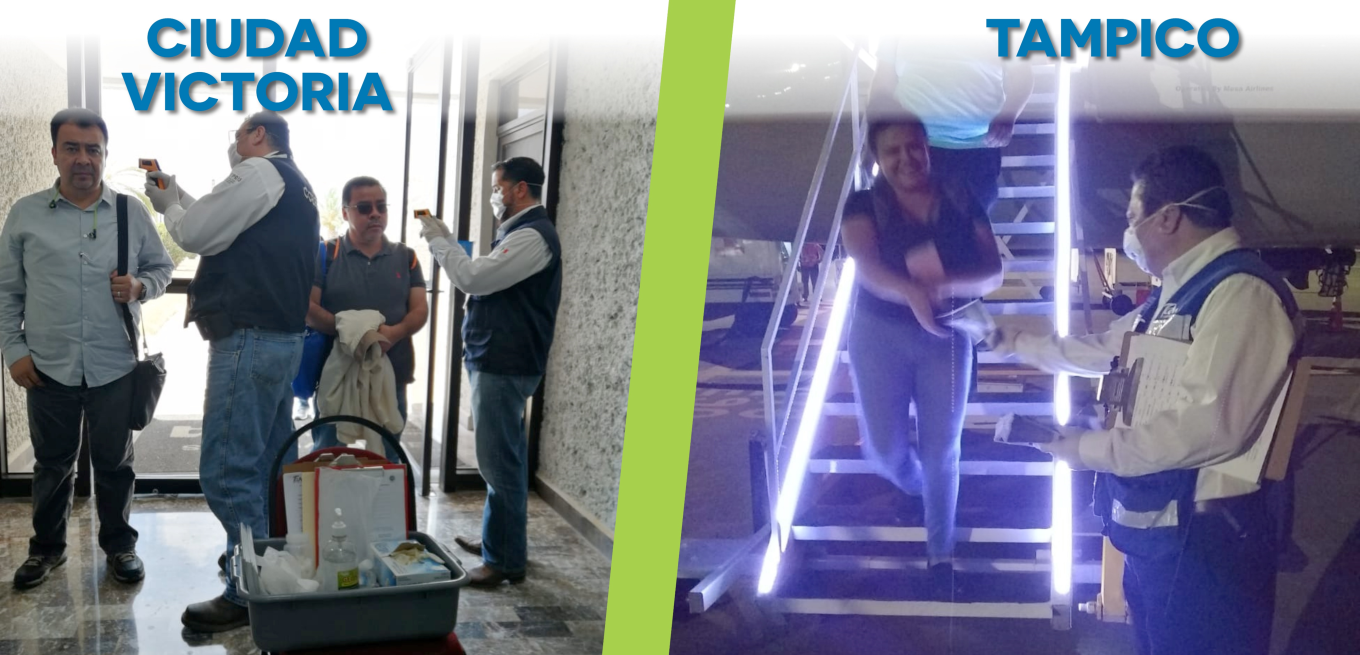 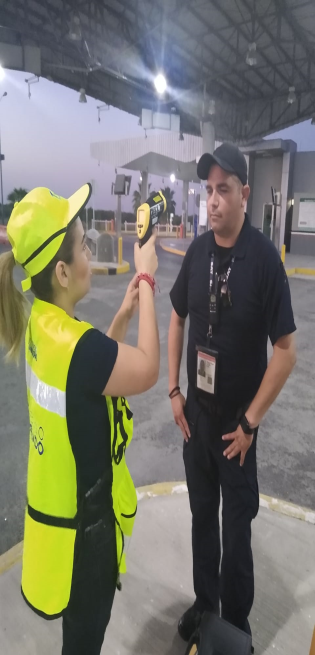 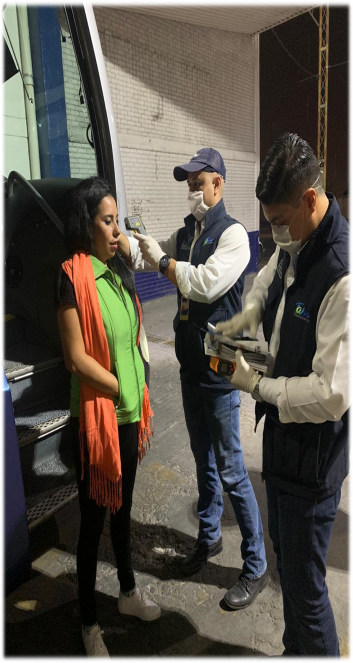 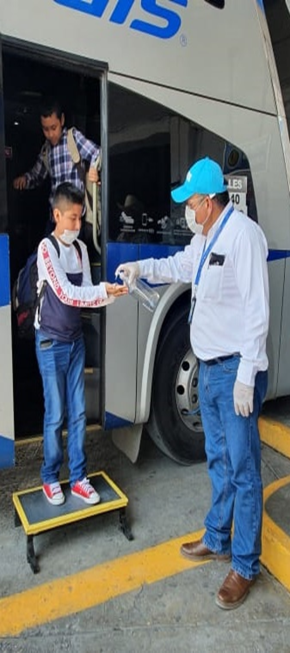 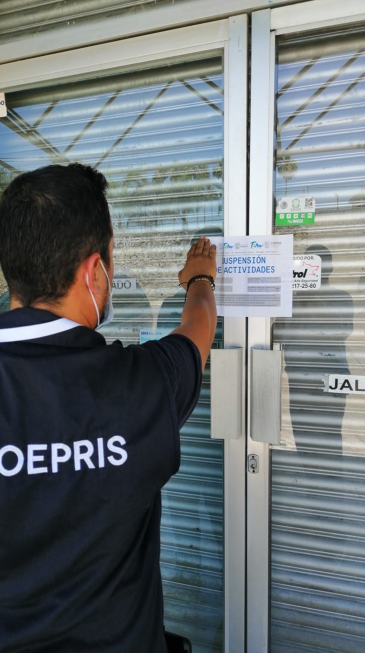 App y Call Center con 10 Líneas
www.coronavirus.tamaulipas.gob.mx
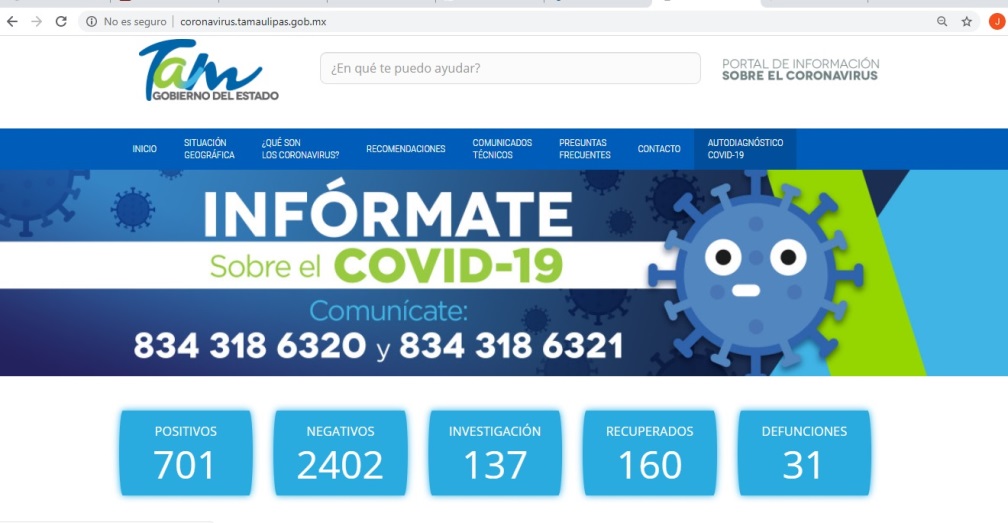 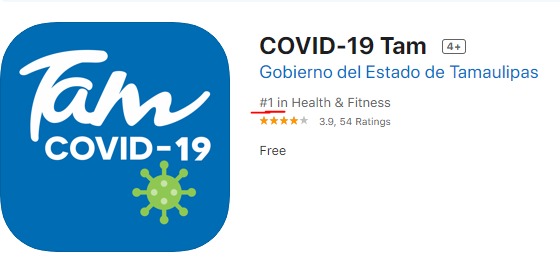 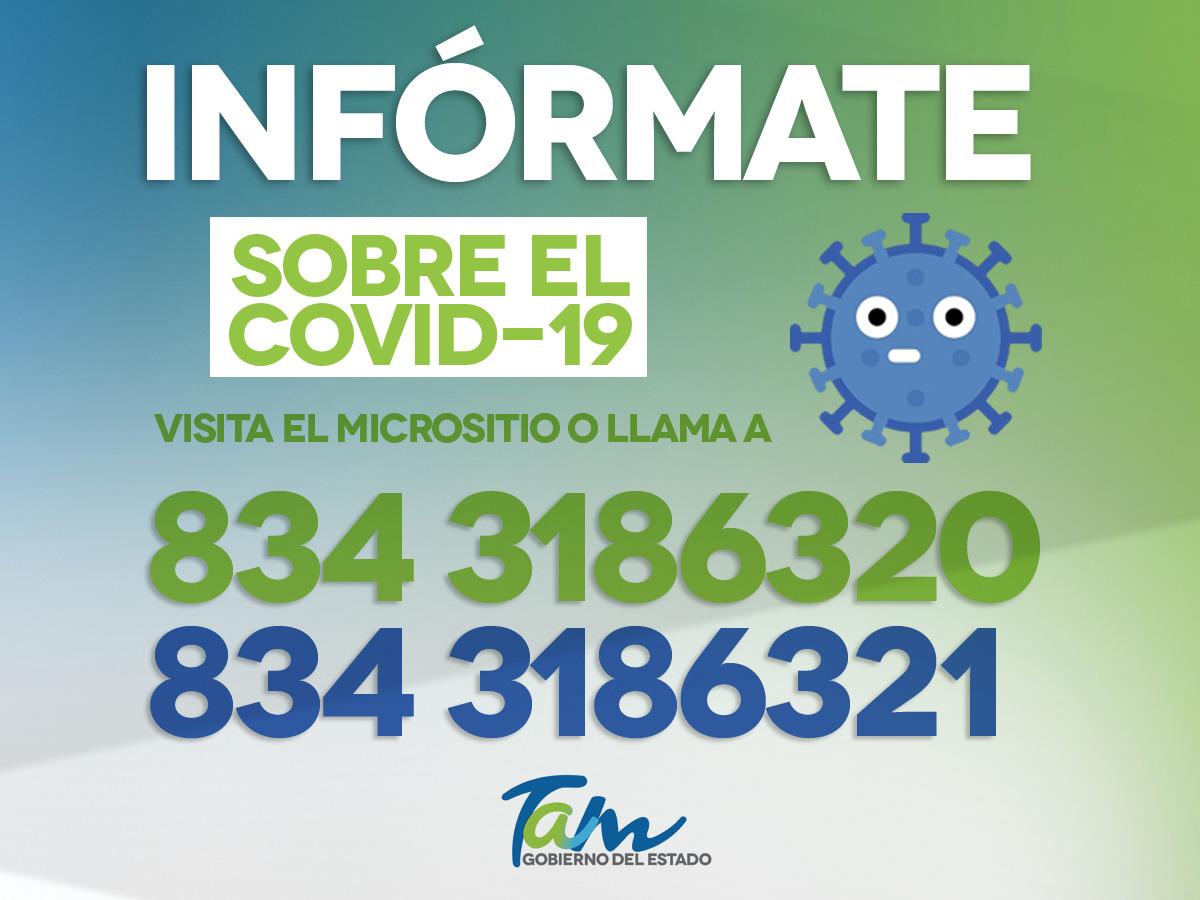 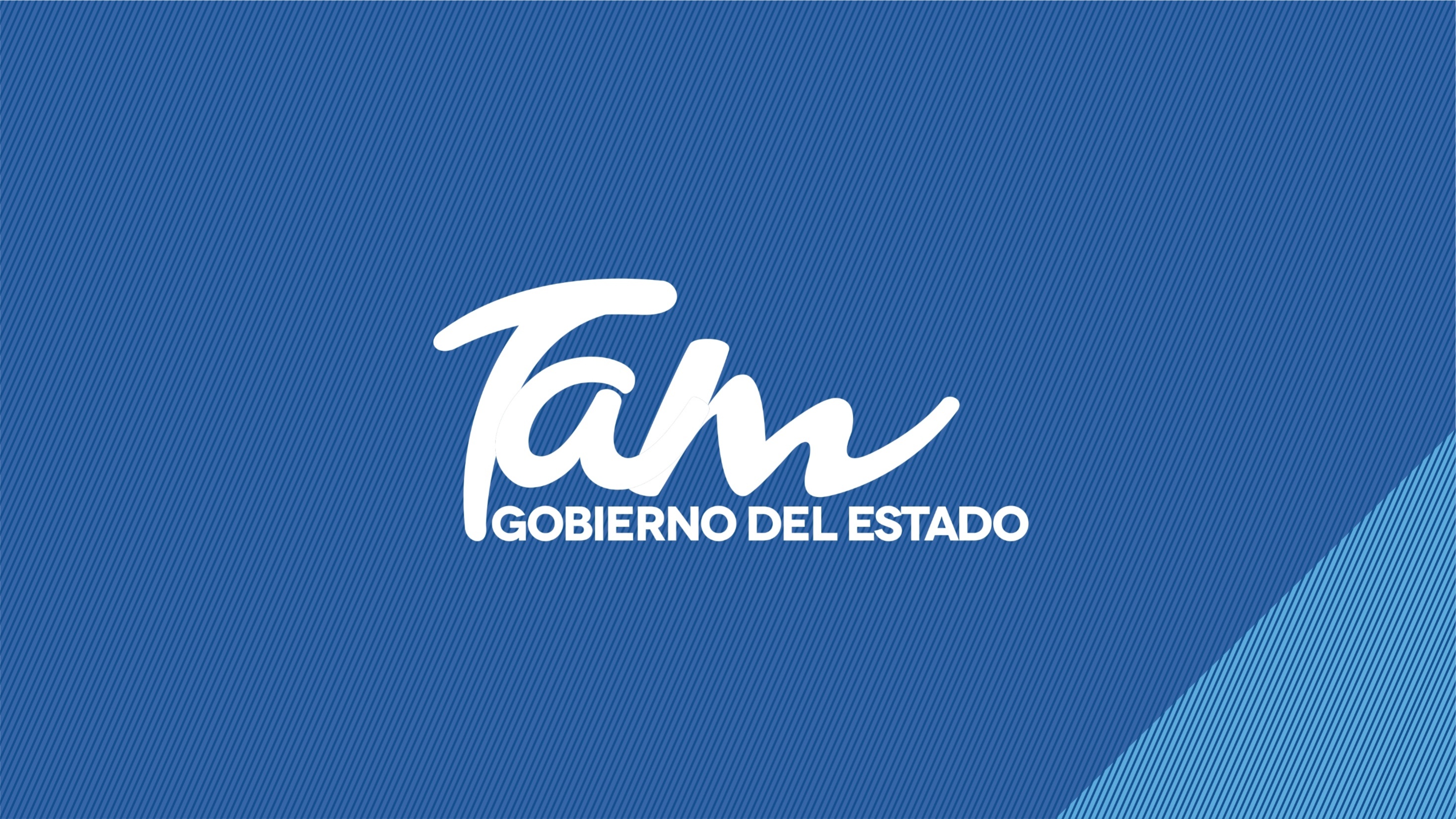